Reimbursement Audits and Appeals:  What You Need to Know
CBA- Health Law Section
May 16, 2023
Michelle E. Lin
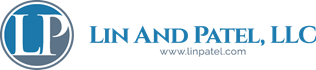 [Speaker Notes: What do you do if your health care client tells you he/she/they has been audited by a payor?  You can learn all about how to support your client by understanding what happens in a payor audit and how to defend it]
Objectives
Why are Healthcare Providers Audited?
 What are Audits?
 What are the Types of Audit?
 Who Performs Audits?
 What Triggers Audits?
 How to Respond to Audits?  
Are there Appeal Rights?
What is the Appeals Process?
 How to Respond to Overpayment Demands?
 How about Commercial Payor Audits?
 How Does a Client/Provider know it has been Audited?
 What are the Regulations Permitting Audits?
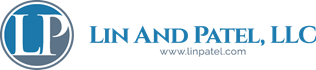 2
Background- Reimbursement and Audits
“Reimbursement”- payment to healthcare providers for services rendered to patients
 Medicare government as payor, the Centers for Medicare & Medicaid Services (CMS) runs the Medicare Program. CMS is a branch of Dept. of Health & Human Services (HHS)
 Medicare administers  Part A, B, C, D
 CMS also monitors Medicaid programs
 CMS- Center for Program Integrity monitors program integrity
 In 2017, Medicare covered >$58 million people. Total expenditures in 2017- $705.9 billion 
 In 2021, commercial insurance, or insurance provided by employers covered >$156 million people. Total expenditures estimated at 246% more than Medicare
 Many areas for fraud, waste and abuse
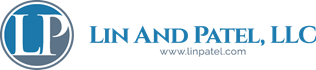 3
Medicare Audit Contractors
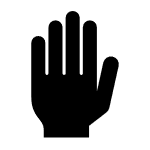 Prepayment review v. post-payment review is key
MAC- Medicare Administrative Contractor (e.g. NGS, Noridian, Palmetto, Novitas, WPS, CGS, FCSO) (Pre and post)
 RAC- Recovery Audit Contractor (Post)
 Comprehensive Error Rate Testing (CERT) (Post)
Zone Program Integrity Contactors (ZPIC) (Post)
 Unified Program Integrity Contractors (UPIC) (Post)
 Supplemental Medical Review Contractors (SMRCs) (Post)
 Payment Error Rate Measurement (PERM) (Post)
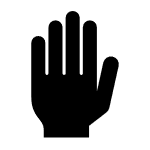 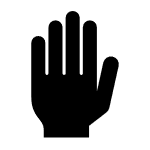 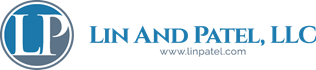 4
Triggers for an Audit under Parts A and B
Can be from desk, automated, complex, field
Examples:
 Unbundling
 Upcoding
 Medically unlikely edits 
 Incorrectly coded services
 Excessive use of certain modifiers
Billing more than the average number of codes     
    based on the date of service
 Unclear signatures or missing signatures
 Insufficient documentation
 Billing for service not performed
Identify improper payments from Medicare Part A and Part B claims
 Item or service is not reasonable and necessary (non-covered services)
  Item or service is statutorily excluded
  Item or services does not fall into a Medicare benefit category
 Payments for items or services that do not meet Medicare’s coverage and medical necessity criteria
 Payment for services where the documentation submitted did not support the services ordered
 Item or service does not meet other Medicare program requirements for payment
 National Coverage Determination (NCD)
 Local Coverage Determination (LCD)
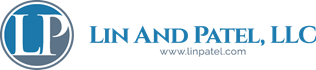 5
Initial Audit Response
Providers should respond timely to audits; deadlines are firm
Identify type of audit to determine  seriousness of audit
 Pull requested medical records; review internally first prior to submitting records
 Submit medical records with Position Statement
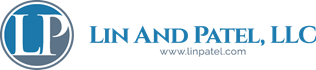 6
Medicare- Appeals
Medicare Parts A and B claims
Other appeals
 Cost Reports- to Provider Reimbursement Review Board (PRRB)
 EHR payment incentive determinations- to PRRB
 Enrollment determinations- to Departmental Appeals Board (DAB)
 Survey findings- to DAB
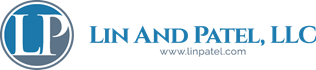 7
[Speaker Notes: Annual cost reports audit results in “Notice of Program Reimbursement” (NPR) which can be appealed
– Part A providers only (e.g. hospital)
– 180 days to appeal
– Appeal to MAC, if less than $10,000 in dispute (rare)
– Appeal to Provider Reimbursement Review Board (PRRB) for $10,000+
• 5-person panel of judges
• Specific rules and requirements – e.g., jurisdictional requirements
• Administrator review and federal court review available]
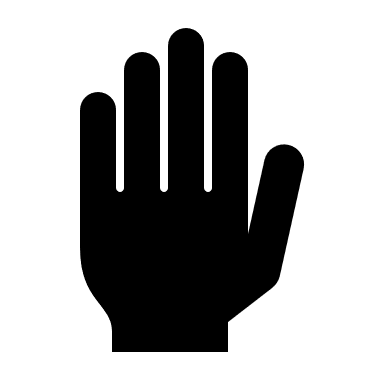 Medicare- Appeals
Initial redetermination by MAC – 120 days to
request; 60 days to decide; Note:  Recoupment begins 41 days, must file appeal early before 30 days
Reconsideration by QIC – 180 days to request; 60 days to decide; Note:  Must file QIC reconsideration early before 60 days to stop recoupment; establish payment plan with Treasury if large overpayment
ALJ hearing – if $180 or more in controversy (2023 threshold); 60 days to request; 90 days to decide; Note: No new evidence unless good cause
Medicare Appeals Council – 60 days to request; 90 days for decision
Judicial review in federal court – if $1,850  or more in dispute (2023 threshold), 60 days to request; Note: at this stage, presumption if several levels were unfavorable, not likely to result in favorable decision
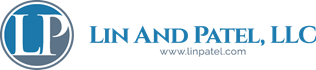 8
Alternative Dispute Resolutions
Administrative Settlement for Certain Hospitals to Resolve Appeals of Patient Status Denials 
 OMHA Settlement Conference Facilitation
 Low Volume Appeals 
 Statistical Sampling Initiative
On-the-record Adjudication
 Prior Authorization 
 Durable Medical Equipment, Prosthetics, Orthotics, and Supplies (DMEPOS) Discussion Demonstration
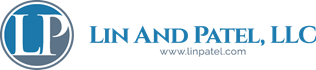 9
Medicare Appeals Decisions
Fully favorable
 Partially favorable
 Fully unfavorable
 Partially unfavorable

Note:  For partially favorable claims, need to make sure MAC refunds the provider or reduces overpayment total
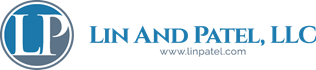 10
Medicare Appeals- Special Considerations
Extrapolation- auditor collects a small sample of claims for review for compliance, then determines “error rate” of sample 
 Extrapolation shall be used when a sustained or high level of payment error exists.
 Extrapolation may be used after documented educational intervention (such as in Targeted Probe-and-Educate (TPE) program)
 Claims– final determination can be “reopened”
	– By MAC, or other reviewing body, on own motion or upon provider 		   	  	request
	• Within 1 year for any reason
	• Within 4 years for good cause (see 42 CFR § 405.986)
	• At any time, if initial determination procured by fraud or similar 	 	  fault
	• At any time to correct “clerical errors”
	– By QIC, ALJ or The Council within 180 days for good cause or at any time if   
              fraud
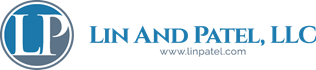 11
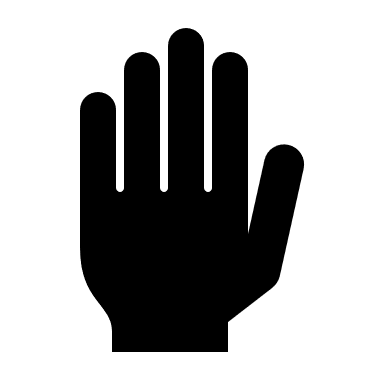 Medicare  Appeals Practice Points
Practice Point- an appeal package should include:
 #1 Position Statement which:
Addresses applicable NCDs or LCDs
If coding issues, engage coding expert to review medical records and sign Affidavit
If the appeal involves an overpayment determined through sampling and extrapolation, identify all contested sample claims in 1 appeal request and clearly state any sampling methodology challenges
Argument: Limitation on Liability Provision under Section 1879 of the Social Security Act Applies
Argument:  Provider Without Fault under § 1870(b) of the Social Security Act allows for provider waiver of liability for an overpayment in certain circumstances where a provider is “without fault.”  The Medicare Financial Management Manual (“MFMM”) CMS Pub. 100-06 (2013) states provider is “without fault” when the provider exercised reasonable care in billing for and accepting payment.
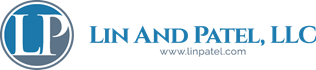 12
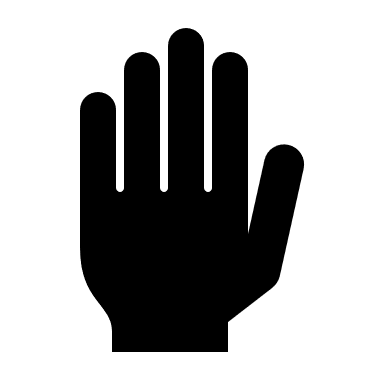 Medicare Appeal Practice Points
#2- Include a copy of the Appointment of Representative form if the requestor isn’t a party and is representing the appellant
 #3- Include a copy of initial audit letter or the decision letter(s) from the current level of appeal
 If there is delay in decision on “big box case,” contact ALJ assigned to case to expedite hearing
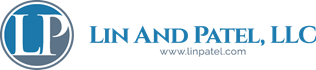 13
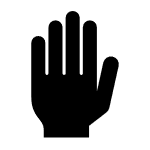 Commercial Audits and Appeals
Audits triggers and processes vary by payor (e.g. Cigna, Optum, United Healthcare, BCBS, Humana) but resemble the issues identified by Medicare 
Key is reviewing all applicable provider reimbursement and appeals policies
Policies and timeframes vary by payor but more flexibility
Resembles CMS appeals process but is not the same
Sample:  Humana v. Optum
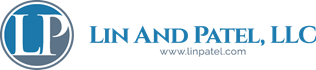 14
Commercial Appeals Practice Points
Prepare appeal package
Include Position Statement
Focus on provider following payor’s policies
Example:  Optum
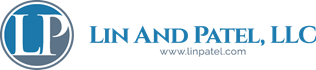 15
When to Know if an Audit Occurred
Usually a simple letter requesting records with name of CMS contactor or commercial payor on top
 Often includes list of patients and dates of service requested
 Issues occur if a provider does now understand relevance of audit and how to respond
 Timing is key
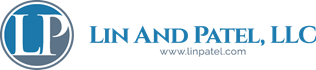 16
Authority
42 C.F.R. § 420—Program Integrity
 Medicare Program Integrity Manual
 42 C.F.R. § 1000-1008—OIG Regulations
 Manuals- Internet Only Manuals (“IOM”)- IOM is organized by functional area (i.e., program integrity, eligibility, entitlement, claims processing, etc.)
 National Coverage Determinations (NCDs)
 Local Coverage Determinations (LCDs)
 Administrative Law Judge (ALJ) Decisions
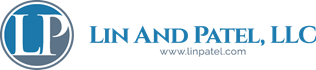 17
Questions?
Michelle E. Lin, Esq.Lin and Patel, LLC161 N. Clark Street, Suite 1600 Chicago, Illinois  60601Telephone: 773.960.5269Fax: 312.276.4116E-mail:  michelle.lin@linpatel.com
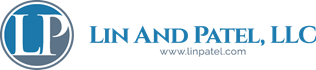